10-1認識線對稱圖形
線對稱圖形
圖形在對折後，可以完全重疊，就可說此圖形為線對稱圖形。
其中，圖形摺起來的虛線就是對稱軸。
哪些是線對稱圖形
下列圖案哪些是線對稱圖形？
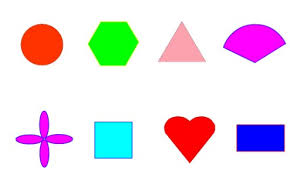 判別對稱軸
你覺得線對稱圖形中，大部分會有幾條對稱軸？ 1條 2條 4條 無限多條
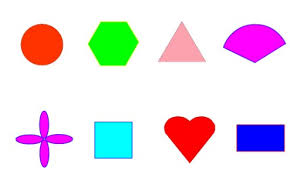 判別對稱軸
下列圖形中，對稱軸最多的圖形是哪種圖形？其他圖形分別有幾條對稱軸？
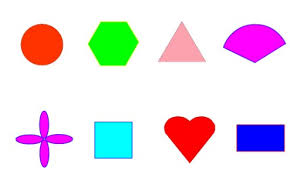 畫對稱軸
畫對稱軸
畫對稱軸
畫對稱軸
畫對稱軸
畫對稱軸
畫對稱軸
畫對稱軸
畫對稱軸
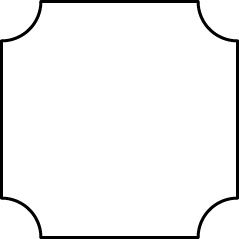 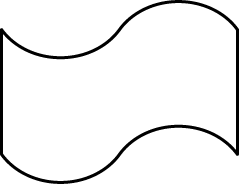 畫對稱軸